表面：汎用パターン
コーディネーター
NEWS
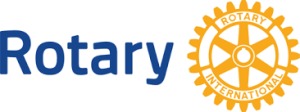 2021年4月号　No.1
発行：Region 1 & 2 & 3
ロータリーコーディネーター
ロータリー公共イメージコーディネーター
Region 1 & 2 & 3
新型コロナウイルス感染症が確認されてからすでに１年が経ち、皆様のお仕事に、そしてロータリー活動にも大きく影響が有るかと推察いたします。そして例会が今までとは違う方法での運営がされてるとお聞きしています。
この状況が早く落ち着きもっともっと活発な活動が出来る事を期待いたします。
コロナ禍に於いて、退会する会員が増える事を懸念いたしております。
各クラブとも会員増強があまり達成できていないクラブが多いと感じております。
私は女性会員として少しお話させて頂きます。
日本の女性会員の比率はまだ７％程度で推移しています。
何故？　何が入会のハードルになっている？
２８３０地区で女性会員の集いを開催した時に意見を聞きました。
「やっぱり！」　と思う事ばかりでした。男性の意識が変わらないと入会しにくいのです。
男性優位の感覚が無意識の中にあるのです。ロータリー会員は世界を視野に活動しています。男女平等、会員皆平等のロータリー精神で女性会員を受け入れて頂きたいと思います。
そして入会後には活動の場を与えて頂きたい。これは女性会員の心からの希望です。
現在　まだ女性会員の入会を認めないクラブもありますが、女性会員がいる事で活動に広がりが出てくる事は確実だと思います。先ずは全てのクラブに女性会員がいる事を目指して入会を勧めましょう。初めての女性のRI会長が決定され益々女性活躍の時が来たのではないかと感じます。女性の潜在能力を引き出してくださるのが男性ロータリアンの力です。よい事をしたい女性はたくさんいます。ロータリアンになる資格を持った女性は貴方のお近くに必ずいるはずです。　是非是非　お誘いください。
そしてクラブに会員増強と活性化の起爆剤になる事を期待いたします。
日本の女性ロータリアン１０％を目指しましょう。

　　　　　　　　　　　　　　　　　第１地域　ロータリーコーディネーター補佐　佐々木　千佳子（十和田RC）
表面：汎用パターン
コーディネーター
NEWS
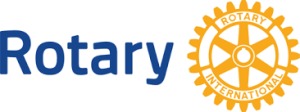 2021年4月号　No.2
発行：Region 1 & 2 & 3
ロータリーコーディネーター
ロータリー公共イメージコーディネーター
Region 1 & 2 & 3
世界ポリオデーでロータリーのポリオ根絶活動をアピールしてください
　第1地域の公共イメージコーディネーターに昨年7月に就任しました。コロナ禍の最中なので、担当地域の地区大会や公共イメージの研修会にお声が掛かることも無いまま10カ月近く過ごしておりますので、これまでの活動を紹介させて頂きます。
　RPICは日本の3地域に1人ずつおりますので、年度が始まる前からZoomの会議を頻繁に行い、日本全地区の公共イメージ委員長にアンケートを出して地区の実情を把握させて頂きました。その後、8月29日に全地区の公共イメージ委員長の研修会を開催しました。
　開催4日前の8月25日にWHOがアフリカ大陸でポリオが根絶されたことを発表し、日本の新聞では27日の朝刊に掲載されました。朝日新聞朝刊の記事をみて驚きました。「ワクチン接種が予防に有効なため、ワクチンが行き届いていなかった国へ、国連児童基金（ユニセフ）や日本の国際協力機構（JICA）、ビル＆メリンダ・ゲイツ財団などが、子どもへの接種を支援してきた。」と記述されていて、ロータリーという名前を見出せませんでした。他の新聞でも同様でした。ロータリーの名前が日本の報道に現れなかった事が公共イメージ委員長研修会のQ＆Aセッションで話題になりました。辰野理事がRIにアフリカ地域ポリオフリーに関するメディア報道についての見解を求めて下さり、また、辰野理事、原ARPIC（2600地区 長野）がNHKに働きかけて下さって、世界ポリオデーに2750地区（東京・グアム・ミクロネシア・北マリアナ諸島・パラオ）が開催するZoomでのバーチャル・チャリティコンサートが、10月23日のNHK TVニュースで紹介されました。
　コロナ禍ということも有って、20-21年度の日本のロータリークラブの世界ポリオデーの活動は活発とは言えませんでした。その中でも前述の2750地区のバーチャル・チャリティコンサート、2640地区（和歌山・大阪南部）の高野山金剛峰寺でのポリオ根絶と新型コロナ収束祈願法会、2770地区（埼玉南東）の京浜東北線川口駅前での大型ビジョンを使ってロータリーのコロナ根絶活動の紹介など、話題になる活動を実施して下さいました。https://rotaryblogja.org/category/%e3%83%9d%e3%83%aa%e3%82%aa/に2020年10月24日に日本で行われたイベントの紹介が有ります。
　日本のマスコミにロータリーがポリオ根絶活動をしていることを理解し報道して貰うためには、一般の多くの人々にロータリーが1985年にポリオ根絶の活動を世界で最初に提唱した組織であり、それ以来、組織を上げてポリオ根絶活動を継続していることを認知して貰う事が重要であると思います。そのためにはRIが推奨している10月24日の世界ポリオデーに日本の各ロータリークラブが行動を起こし一般の人々に伝えることです。
　現在RPICとしては、公共イメージ向上と今年の世界ポリオデーの取組の重要性を次年度のガバナーと地区公共イメージ委員長にご理解頂くためのアンケート活動、研修会などを企画しております。ご理解とご協力を宜しくお願い申し上げます。

　　　　　　　第１地域 　ロータリー公共イメージコーディネーター　井原　實（さいたま新都心RC）